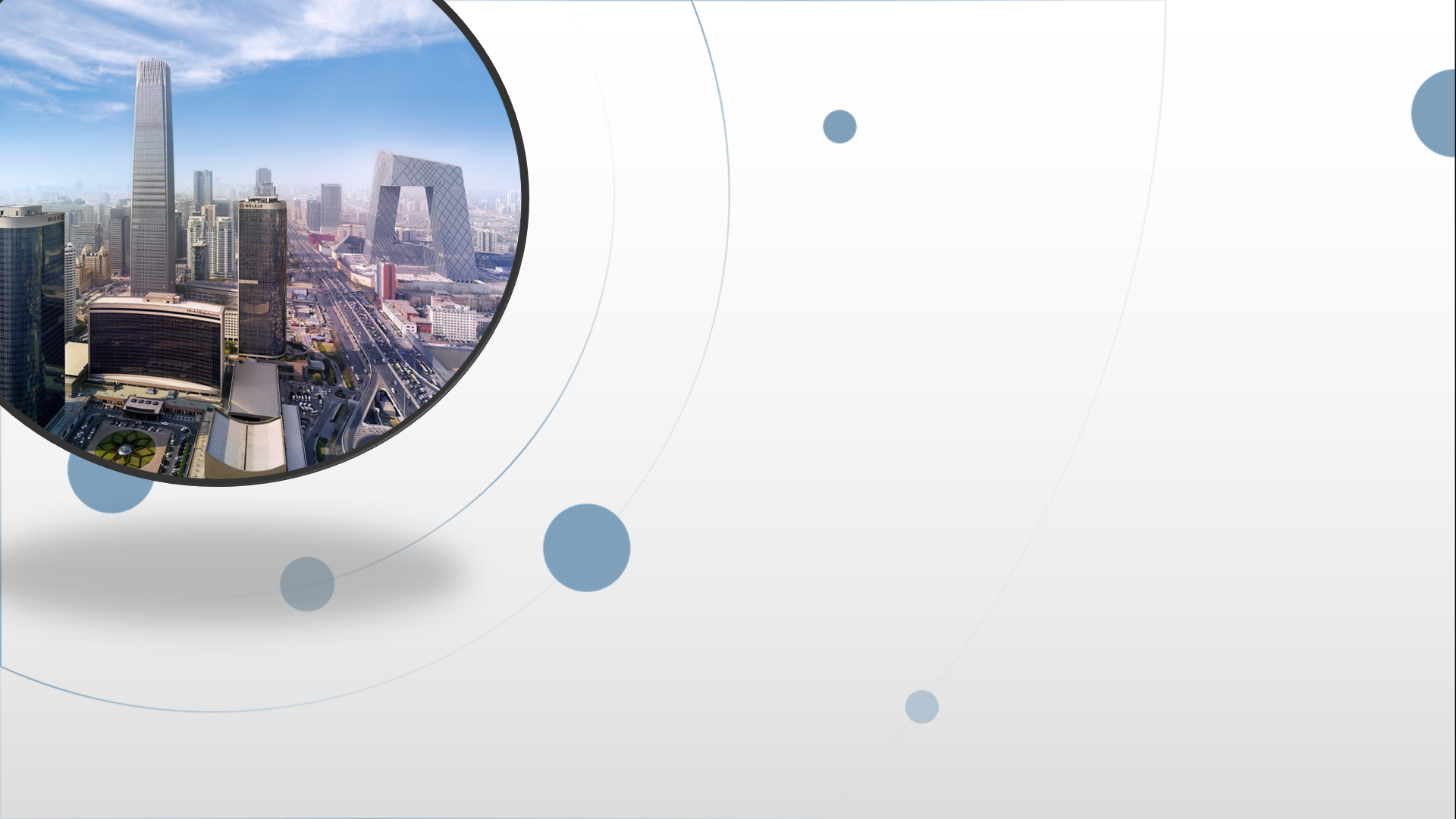 朝阳区线上课堂·高一年级语文
“析讽谏艺术，感策士风采”专题阅读
北京市第十七中学：王娟
策士，指战国时代游说诸侯的纵横之士。
      《战国策》，西汉刘向编订的国别体史书。主要记述了战国时期的纵横家（游说之士）的政治主张和策略，展示了战国时代的历史特点和社会风貌，是研究战国历史的重要典籍。其中策士说辞辩丽横肆，士人形象生动传神，寓言寓意深入浅出。
一、回顾旧知

        《唐雎不辱使命》
       《邹忌讽齐王纳谏》
唐雎不辱使命
《战国策》
       秦王使人谓安陵君曰：“寡人欲以五百里之地易安陵，安陵君其许寡人！”安陵君曰：“大王加惠，以大易小，甚善。虽然，受地于先王，愿终守之，弗敢易！”秦王不说。安陵君因使唐雎使于秦。
      秦王谓唐雎曰：“寡人以五百里之地易安陵，安陵君不听寡人，何也？且秦灭韩亡魏，而君以五十里之地存者，以君为长者，故不错意也。今吾以十倍之地，请广于君，而君逆寡人者，轻寡人与？”唐雎对曰：“否，非若是也。安陵君受地于先王而守之，虽千里不敢易也，岂直五百里哉？”
秦王怫然怒，谓唐雎曰：“公亦尝闻天子之怒乎？”唐雎对曰：“臣未尝闻也。”秦王曰：“天子之怒，伏尸百万，流血千里。”唐雎曰：“大王尝闻布衣之怒乎？”秦王曰：“布衣之怒，亦免冠徒跣，以头抢地耳。”唐雎曰：“此庸夫之怒也，非士之怒也。夫专诸之刺王僚也，彗星袭月；聂政之刺韩傀也，白虹贯日；要离之刺庆忌也，仓鹰击于殿上。此三子皆布衣之士也，怀怒未发，休祲降于天，与臣而将四矣。若士必怒，伏尸二人，流血五步，天下缟素，今日是也。”挺剑而起。
      秦王色挠，长跪而谢之曰：“先生坐！何至于此！寡人谕矣。夫韩、魏灭亡，而安陵以五十里之地存者，徒以有先生也。”
不听寡人，何也？
逆、轻寡人？
唐雎与秦王斗争的三个回合
课文回顾：
唐 雎
秦 王
否，非若是也。
胸有成竹、洞若观火、立场严正、断然拒绝
第一回合
质问、施恩加惠、威胁
受地先王而守之，千里不易。
为长者不错意广
岂直五百里哉？
且秦灭韩亡魏
闻布衣之怒乎？
沉着冷静、毫不示弱、奋力反击、以史为证、以死相拼。
怫然怒：天子之怒
怒气冲冲、武力恫吓、逼其屈从
第二回合
士之怒伏尸一人，流血五步，天下缟素。
天子之怒：伏尸百万，流血千里
三子，与臣将四，挺剑而起
布衣之怒：免冠徒跣，以头抢地耳
第三回合
色厉内荏、前倨后恭
色挠，长跪而谢：先生坐！安陵存徒以有先生也。
折服秦王，取得胜利
不辱使命
大王尝闻布衣之怒
乎……此庸夫之怒
也……伏尸二人流血五步，天下缟素……
唐雎的说话技巧
言之有“节”
道义
言之有“据”
威力
言之有“力”
善于抓住对方的弱点，从“道义”和“威力”两个方面，针锋相对，据理力争，从容自信，从而震慑对方，不辱使命。
[Speaker Notes: 本资料来自于资源最齐全的２１世纪教育网www.21cnjy.com]
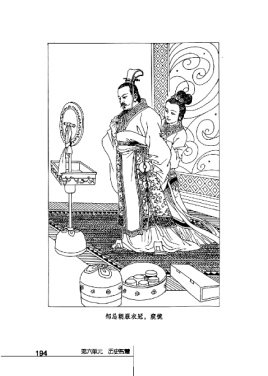 《邹忌讽齐王纳谏》
邹忌讽齐王纳谏
       邹忌修八尺有余，而形貌昳丽。朝服衣冠，窥镜，谓其妻曰：“我孰与城北徐公美？”其妻曰：“君美甚，徐公何能及君也？”城北徐公，齐国之美丽者也。忌不自信，而复问其妾曰：“吾孰与徐公美？”妾曰：“徐公何能及君也？”旦日，客从外来，与坐谈，问之客曰：“吾与徐公孰美？”客曰：“徐公不若君之美也。”明日徐公来，孰视之，自以为不如；窥镜而自视，又弗如远甚。暮寝而思之，曰：“吾妻之美我者，私我也；妾之美我者，畏我也；客之美我者，欲有求于我也。”
于是入朝见威王，曰：“臣诚知不如徐公美。臣之妻私臣，臣之妾畏臣，臣之客欲有求于臣，皆以美于徐公。今齐地方千里，百二十城，宫妇左右莫不私王，朝廷之臣莫不畏王，四境之内莫不有求于王：由此观之，王之蔽甚矣。”
        王曰：“善。”乃下令：“群臣吏民能面刺寡人之过者，受上赏；上书谏寡人者，受中赏；能谤讥于市朝，闻寡人之耳者，受下赏。”令初下，群臣进谏，门庭若市；数月之后，时时而间进；期年之后，虽欲言，无可进者。
        燕、赵、韩、魏闻之，皆朝于齐。此所谓战胜于朝廷。
（1）
邹忌比美
面刺→上赏
臣之妻→私我
臣之妾→畏我
门庭若市
臣之客→求我
（2）
威王受蔽
宫妇左右→私王
朝廷大臣→畏王
四境之内→求王
时时而间进
上书→中赏
三令
三变
谤讥→下赏
无可进者
威王除蔽
（3）
除蔽结果:
四国朝齐→战胜于朝廷
课文内容回顾
邹忌进谏艺术
齐王
邹忌
设喻说理
宫妇左右
妻
妾
朝廷之臣
客
四境之内
受蔽
受蔽（甚矣）
类比推理
正所谓“一人之辩，重于九鼎之宝；三寸之舌，强于百万之师。”(《文心雕龙·论说》)。
二、析讽谏艺术，感策士风采
《烛之武退秦师》
选自《左传》
《左传》
《左传》是中国第一部叙事详细的编年史著作。相传是春秋末年鲁国史官左丘明根据鲁国国史《春秋》编成。“传”意为注释，《左传》为给儒家经典《春秋》所作的注释性文字。与《春秋公羊传》、《春秋谷梁传》并称《春秋》三传”。它长于描写战争，又善于写人物，重视记录人物辞令。
《春秋》
《春秋》:现存最早的一部编年体史书。相传为孔子依据鲁国史官所编的《春秋》加以整理修订而成的。
烛之武退秦师
《左传》
       晋侯、秦伯围郑，以其无礼于晋，且贰于楚也。晋军函陵，秦军氾南。
秦晋围郑示意图
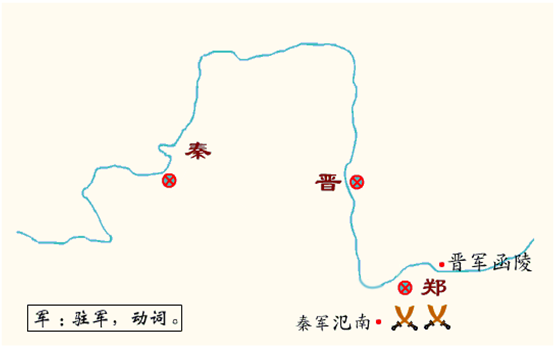 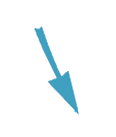 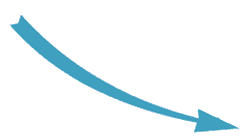 佚之狐言于郑伯曰：“国危矣，若使烛之武见秦君，师必退。”公从之。辞曰：“臣之壮也，犹不如人；今老矣，无能为也已。”公曰：“吾不能早用子，今急而求子，是寡人之过也。然郑亡，子亦有不利焉。”许之。
大军兵临城下，郑国危如累卵，年迈位卑的烛之武，不费一兵一卒，不动一刀一枪，寥寥百余字的说辞，竟然使秦晋盟散约毁，两国自动撤离。烛之武是如何化解国家危难的？
①秦、晋围郑，郑既知亡矣。②若亡郑而有益于君，敢以烦执事。③越国以鄙远，君知其难也。④焉用亡郑以陪邻？⑤邻之厚，君之薄也。⑥若舍郑以为东道主，行李之往来，共其乏困，君亦无所害。⑦且君尝为晋君赐矣，许君焦、瑕，朝济而夕设版焉，君之所知也。⑧夫晋，何厌之有？⑨既东封郑、又欲肆其西封，若不阙秦，将焉取之？⑩阙秦以利晋，唯君图之。
烛之武的游说艺术
切中要害，层层深入
郑既知亡，敢烦执事——委婉示弱
越国鄙远，亡郑陪邻——劳而无利
舍郑利晋，共其乏困——有利无害
君为晋赐，朝济夕设——以史为鉴
东封西肆，阙秦利晋——利晋害秦
……秦伯说，与郑人盟。使杞子、逢孙、杨孙戍之，乃还。
　　子犯请击之。公曰：“不可。微夫人之力不及此。因人之力而敝之，不仁；失其所与，不知；以乱易整，不武。吾其还也。”亦去之。
三、说话的艺术
1.抓住弱点,  强势进言;
2.巧用譬喻,  引诱入题;
3.善选史例,  剖析心理;
4.切中要害，层层递进;
5.类推对比,  利弊自现;
6.欲抑先扬,  以退为进等游说技巧
推荐阅读
              《触龙说赵太后》
              《冯谖客孟尝君》
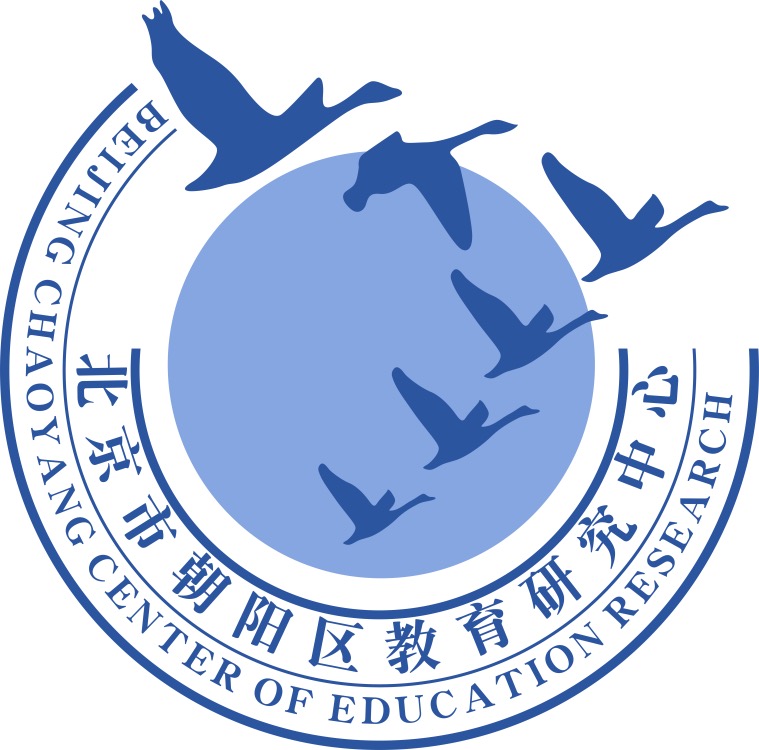 谢谢您的观看
北京市朝阳区教育研究中心  制作